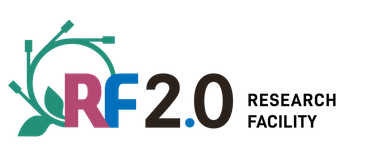 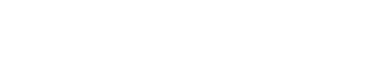 Efficient accelerator operation with artificial intelligence based optimization methods
Evangelos Matzoukas, Anke-Susanne Müller, Chenran Xu, Giovanni De Carne
Bayesian Optimization (BO) / BAX / Cheetah code
Introduction
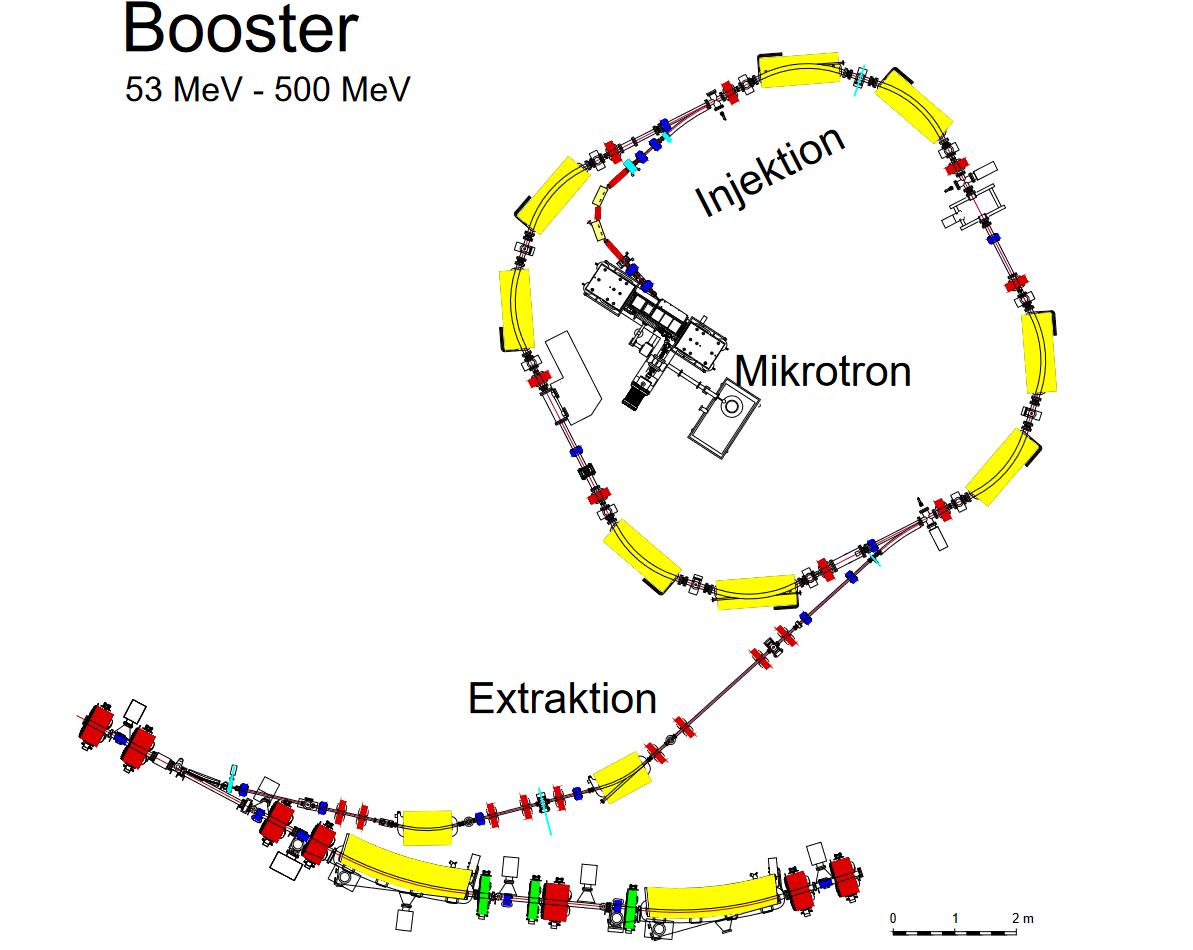 KARA injection line
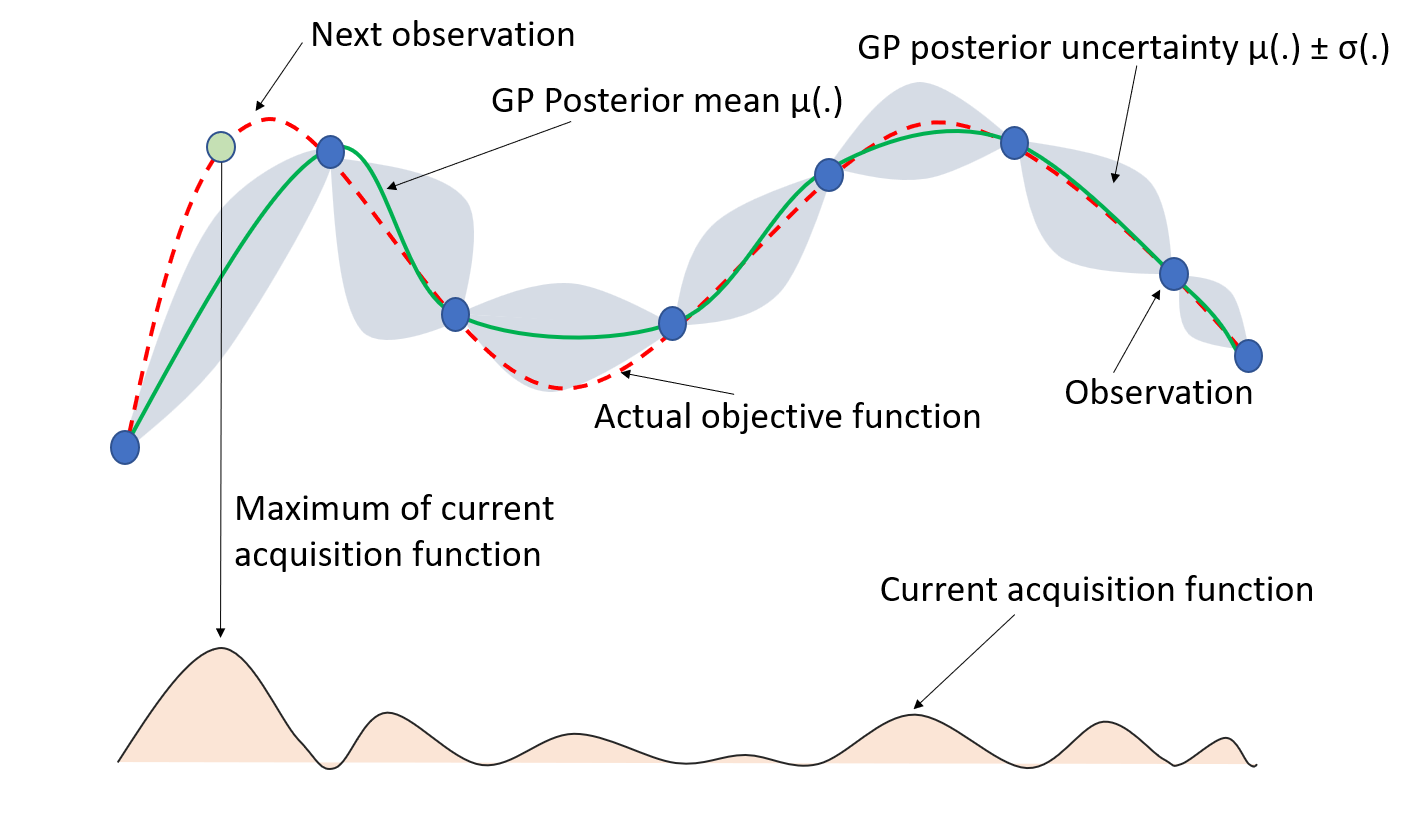 Faster tuning    
Accurate alignment
Automated optimization
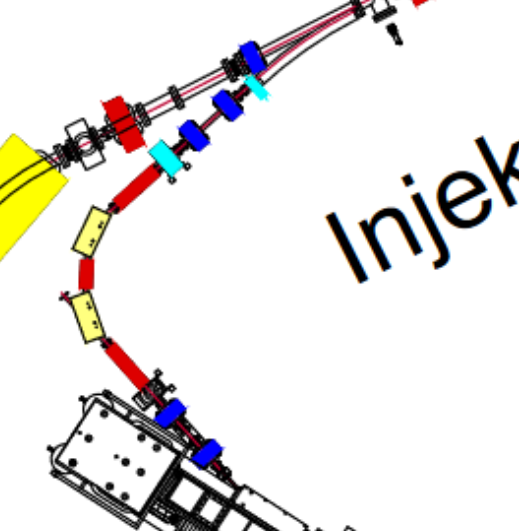 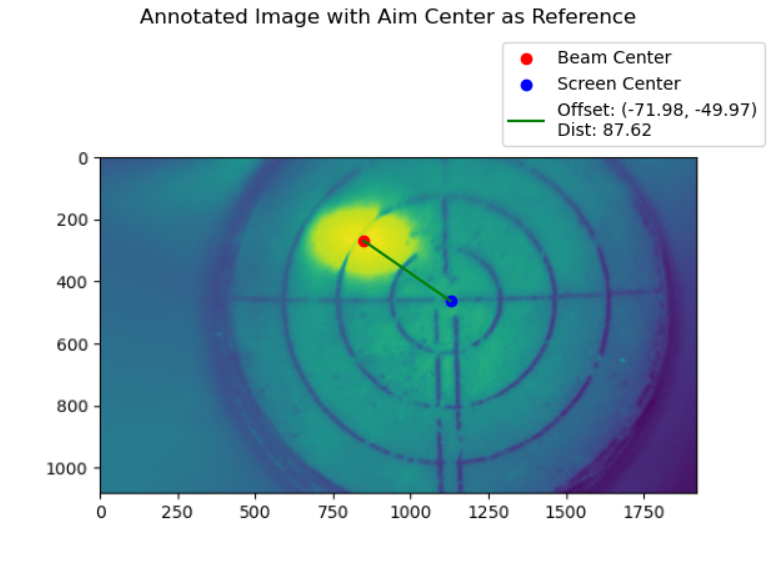 Cheetah
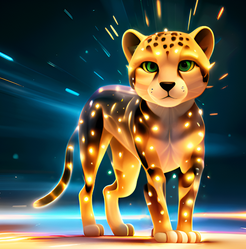 Fast simulation toolkit for particle accelerators 
Easy-to-use differentiable simulation toolkit  
Ease and speed-up the development and deployment of machine learning methods to particle accelerators
Deflection of the particle beam
Increased energy loss
Reduced beam efficiency and performance
Errors in diagnostics.
Simulations / Results
BAYESIAN ALGORITHM EXECUTION
BAX to align beam through quadrupole centre (M1, Q1)
BO controlling steering magnets (M1, M2)
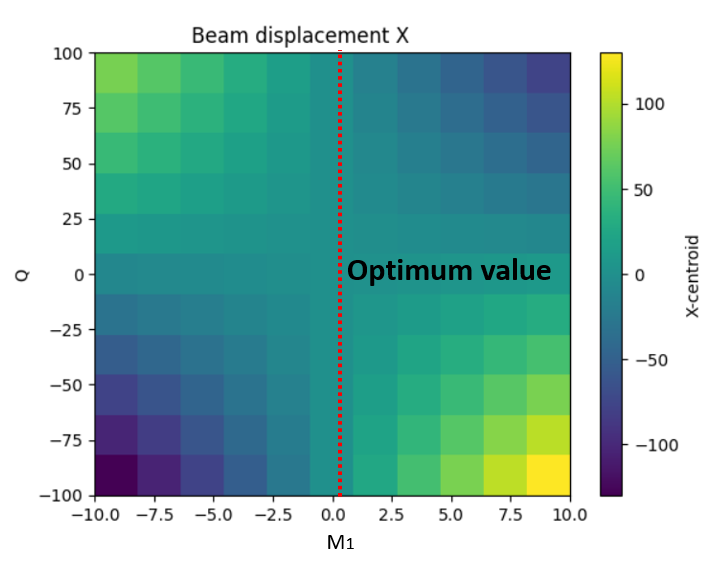 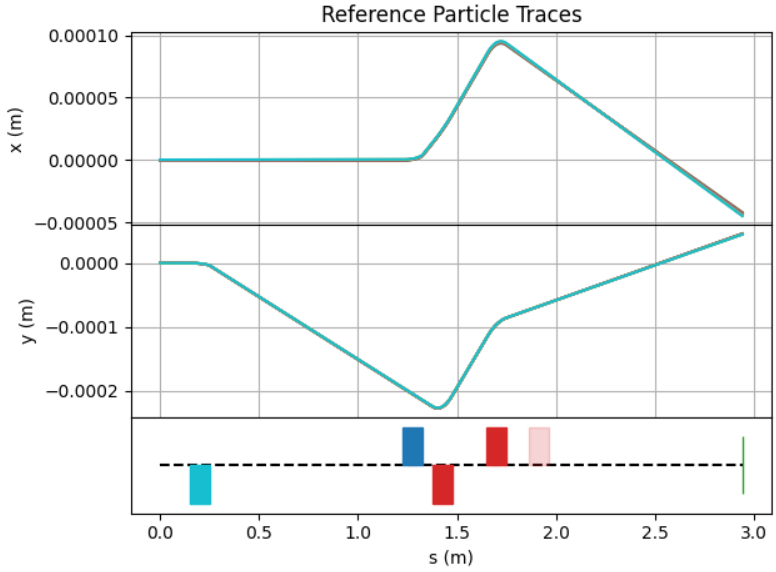 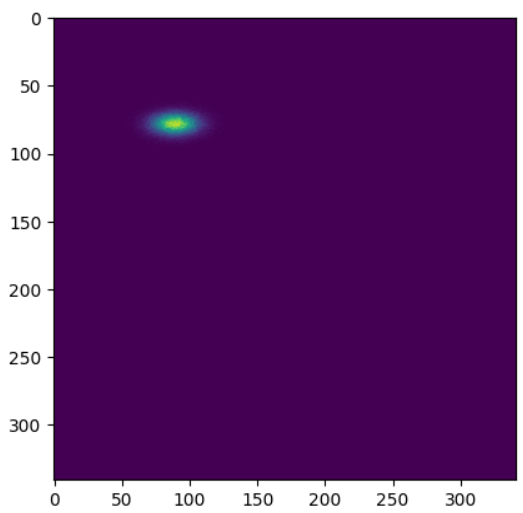 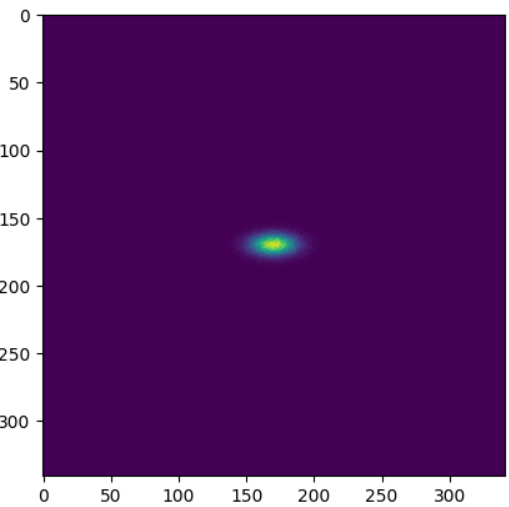 Before (BO)
After (BO)
Pixels
Pixels
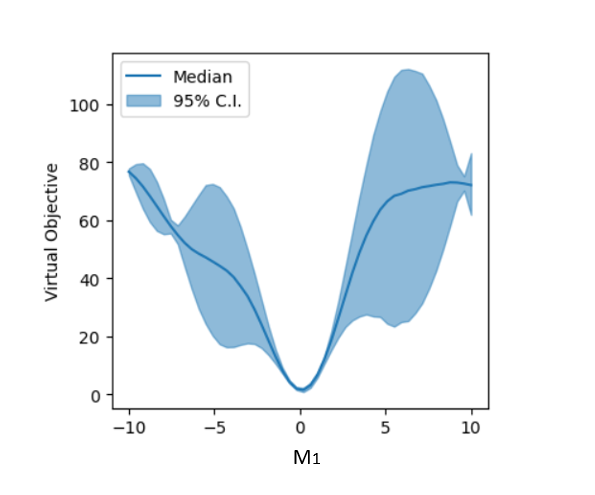 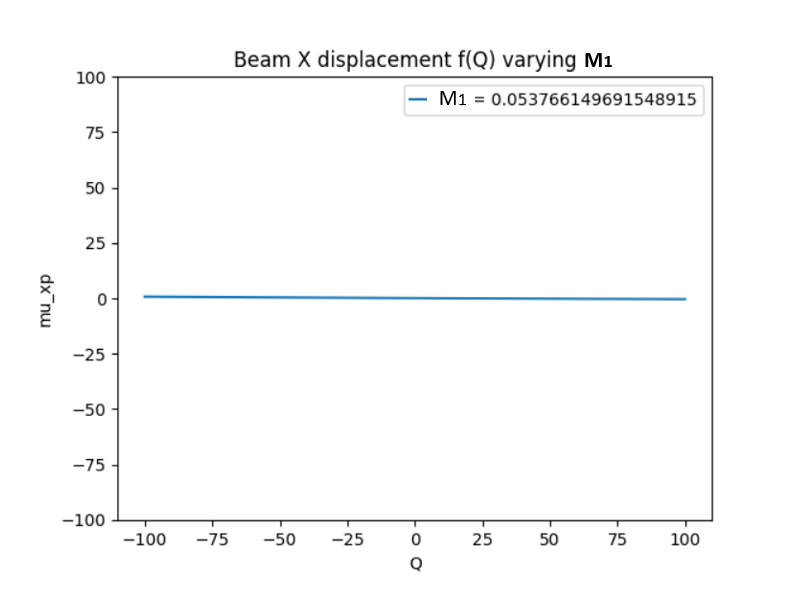 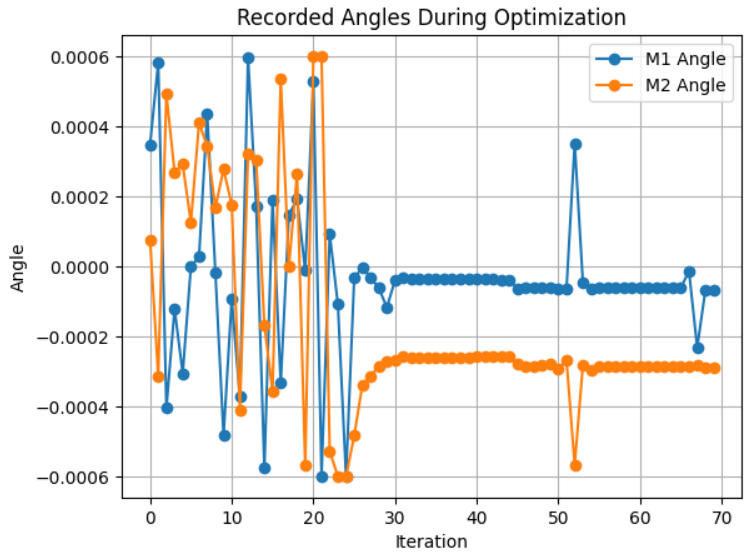 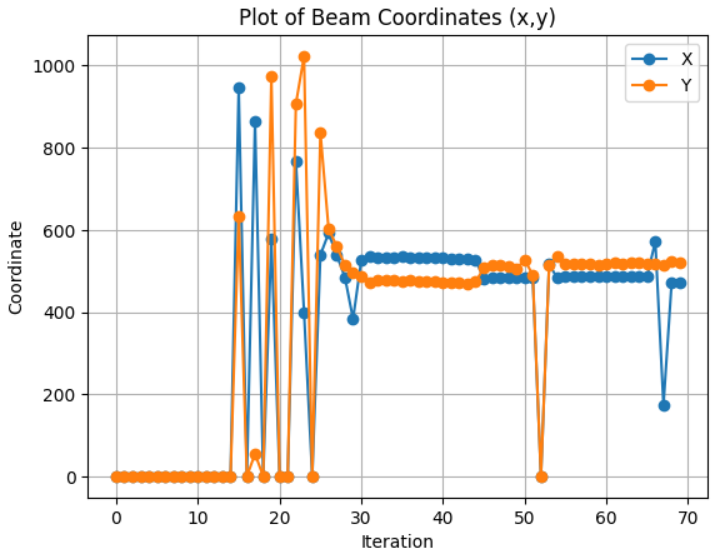 BO achieved the centering of the beam with the control of the steering parameters M1, M2
BAX efficiently finds the ideal steering parameters M1 for transporting through a quadrupole Q1.
Acknowledgment: This work has been supported by the Research Facility 2.0 project that has received funding from the European Union’s Horizon Europe research and innovation program under grant agreement No. 101131850.